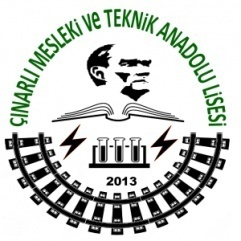 T.CDERİNCE KAYMAKAMLIĞIÇınarlı Mesleki ve Teknik Anadolu Lisesi MüdürlüğüANADOLU TEKNİKANADOLU MESLEK PROGRAMLARINDA ALANA GEÇİŞTERCİH VE YERLEŞTİRME İŞLEMLERİ2016-2017
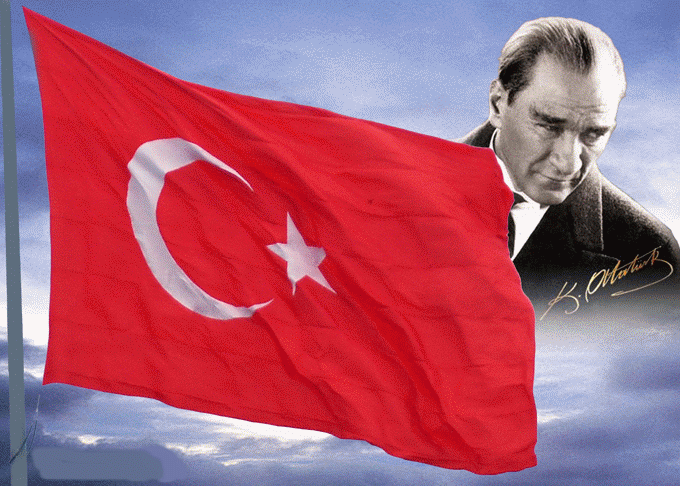 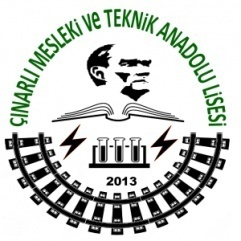 TERCİH İŞLEMLERİNİN YAPILACAĞI YERLER ve TARİHLER
Tercih başvurusu öğrencinin kayıtlı bulunduğu okul müdürlüğüne velisi tarafından veya internet üzerinden bireysel olarak yapılacaktır.
AnadoluTeknik Programı ve Anadolu Meslek Programı meslek alanlarına ait tercihlerin velilerce ya da EK-1 ve EK-2 yi doldurarak tercih başvurusu yapanların okul müdürlüğünce e-Okul Sistemine işlenmesi 
	
 Tercih Başvurularının yapılacağı tarihler 15-26 Mayıs 2017
   Yerleştirme sonuçlarının e-Okul Sisteminde ilanı 
                       9 Haziran  2017 Saat:15:00
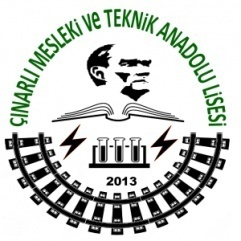 ANADOLU TEKNİK PROGRAMLARA GEÇİŞ KOŞULLARI
9 uncu sınıfını doğrudan geçmesi ve yılsonu başarı puanı en az 70 olması gerekir.

 Öğrenciler, 9 uncu sınıf matematik, fizik, kimya, biyoloji ile dil ve anlatım derslerinin yılsonu başarı puanları toplamının aritmetik ortalamasına göre sıralanırlar ve oluşan puanlarına göre yerleştirilirler. 

ATP meslek alanlarına geçmek isteyen öğrenciler, kendi okulları dışında diğer okullarda bulunan  ATP meslek alanlarını da seçebilirler.
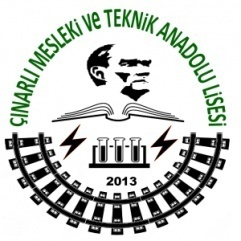 ANADOLU MESLEK PROGRAMLARA GEÇİŞ KOŞULLARI
Öğrencinin ;
9 uncu sınıf yılsonu başarı puanının %60 ı ile 

Ortaokul sınıflarının yılsonu başarı puanlarının aritmetik ortalamasının %40 ı toplanarak belirlenir. 
 AMP meslek alanlarına geçmek isteyen öğrenciler, kendi okulları dışında diğer okullarda bulunan AMP meslek alanlarını da seçebilirler. 
Anne ve/veya babasına ait çalışır durumda bir işyeri bulunanlar istemeleri hâlinde; işyerini ve mesleğini ilgili meslek kuruluşlarından belgelendirmeleri şartıyla bu işyerindeki meslekle ilgili alana doğrudan kayıt edilir.
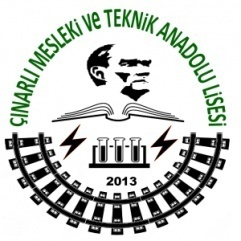 DENİZCİLİK ALANINA BAŞVURU ŞARTLARI
Anadolu Teknik Programı ve Anadolu Meslek Programı öğrencileri  için MBY(Mülakat ve Beden Yeterliliği Sınavı) sınavında başarılı olması
 
Sağlık şartları ve boy kilo.
Başvuru Tarihleri 24 Nisan-5 Mayı 2017
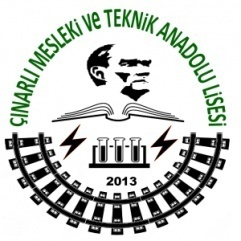 TERCİH İŞLEMLERİ
Tercihler 15-26 Mayıs 2017 tarihleri arasında yapılacaktır. 

Tercih işlemleri veli tarafından bireysel olarak e-Okul Sistemi üzerinden yapılacaktır. *Ancak internetten başvuru yapamayan veliler için EK-1 ve/veya EK-2 formların doldurularak imzalı olarak okul idaresine verilmesi durumunda veli adına okul idaresince de bireysel başvuru ekranından başvuru yapılabilecektir.
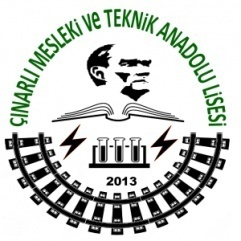 TERCİH FORMU EK-1
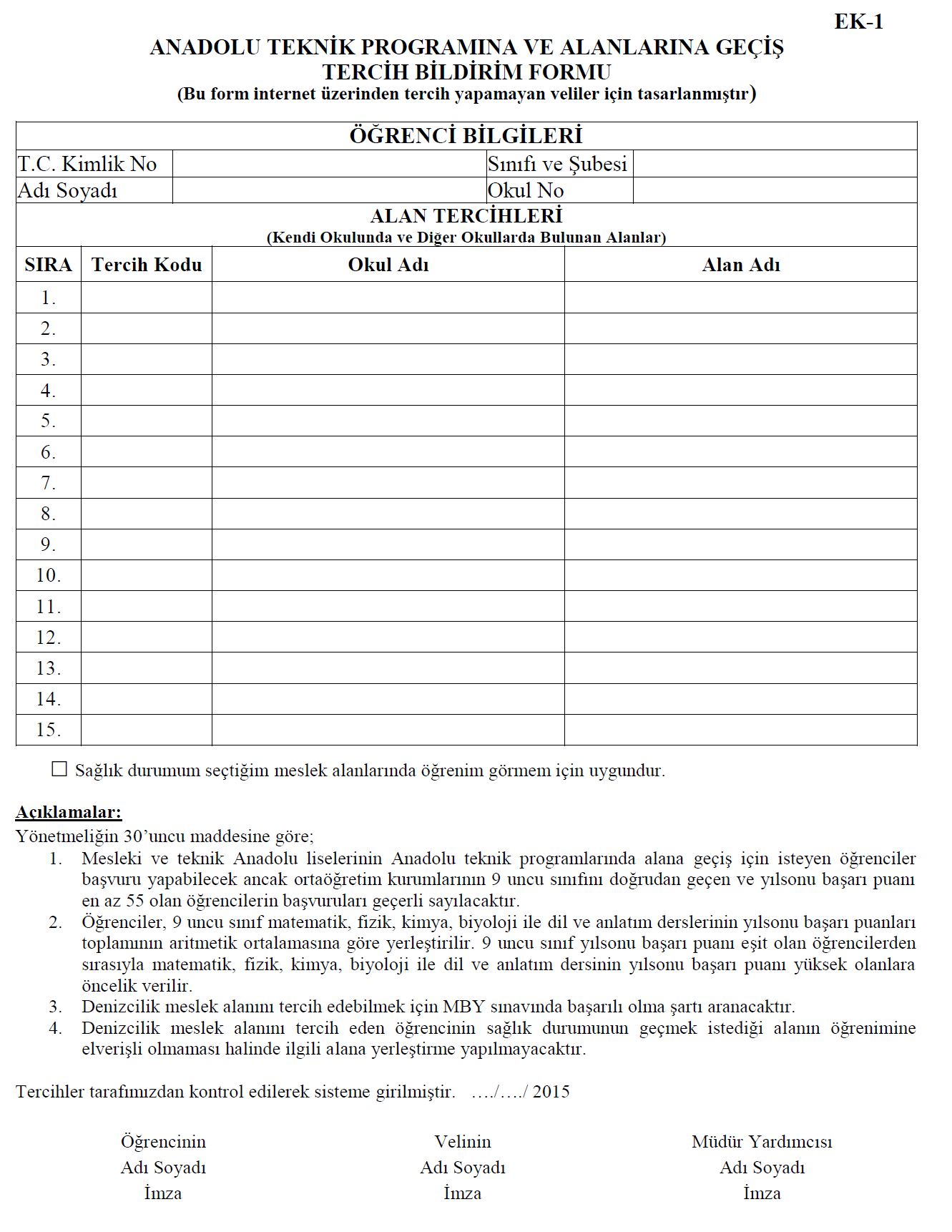 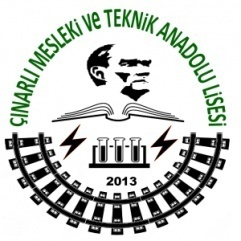 TERCİH FORMU EK-2
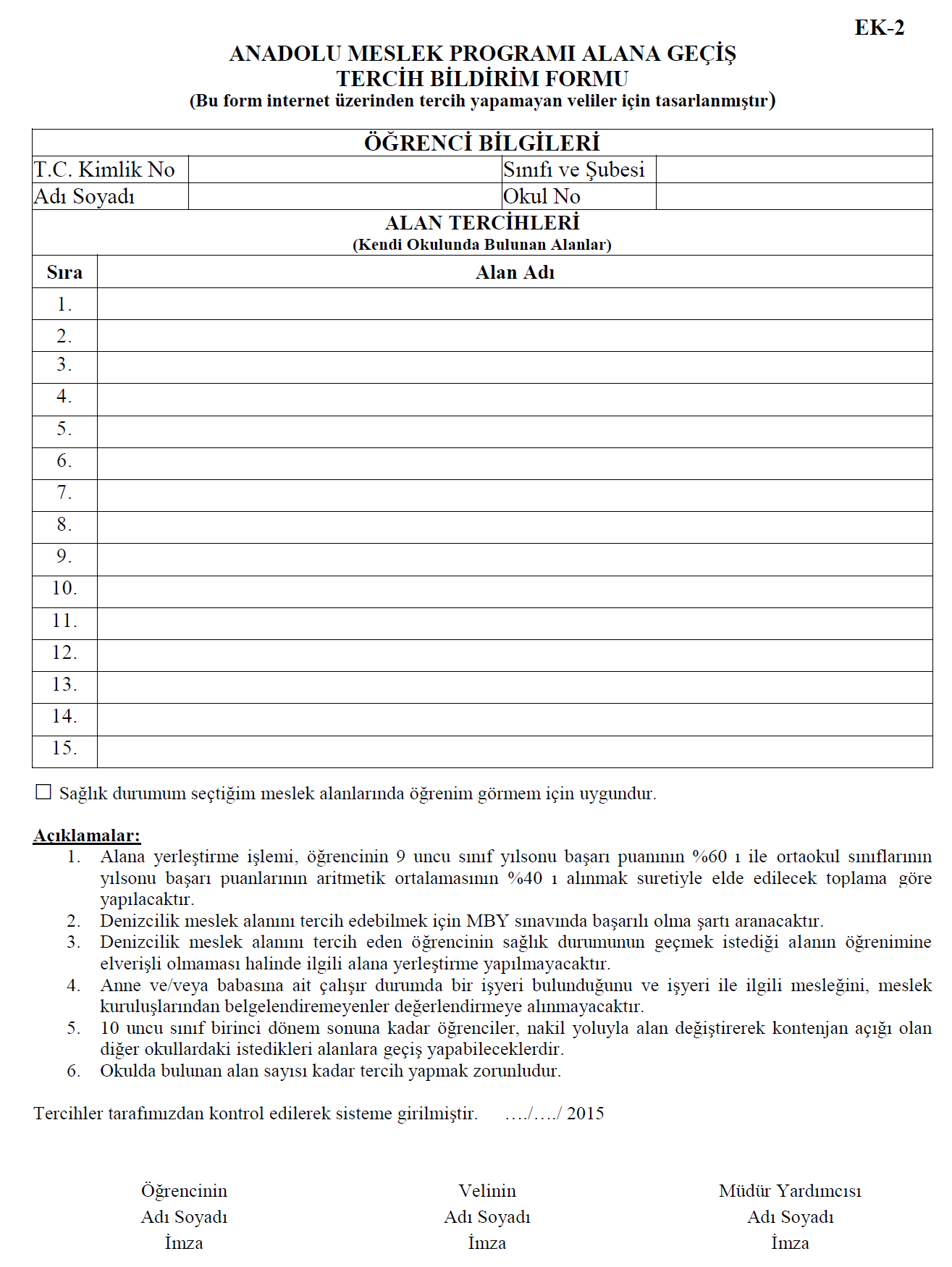 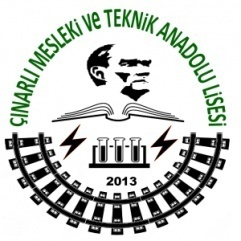 Tercih ve yerleştirme ile ilgili bilgilendirmeler; http://www.meb.gov.tr, http://mtegm.meb.gov.tr  adreslerinden 

Başvuru, tercih ve yerleştirme işlemleri ise; https://eokul.meb.gov.tr   adresinden yapılacaktır. 

Tercih başvurusunda bulunan öğrencilerin, puan üstünlüğü ve tercih sıraları dikkate alınarak yerleştirme işlemi yapılacaktır.
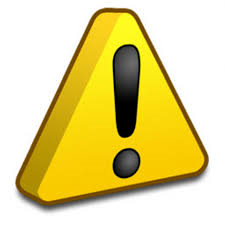 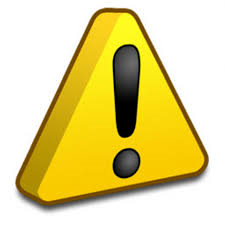 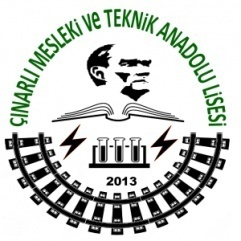 YERLEŞTİRME İŞLEMLERİ
Öğrenci Anadolu Teknik Program tercihlerinden herhangi birisine yerleşmişse  Anadolu Meslek Program tercihleri dikkate alınmayacaktır. 

 Anadolu Teknik Program tercihlerine yerleşememesi durumunda ise Anadolu Meslek Program tercihleri puan üstünlüğü ve tercih sırasına göre değerlendirilecektir.
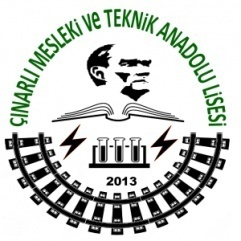 YERLEŞTİRME İŞLEMLERİ
AMP de tercih yapan öğrenciler tercihleri arasında bulunan okul ve alana yerleşemedikleri takdirde kayıtlı bulunduğu okulun 10 uncu sınıf alanlarında boş bulunan kontenjanlara puanları dikkate alınarak okul müdürlüğünce yerleştirilecektir.
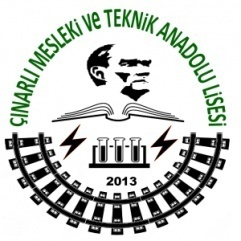 YERLEŞTİRME İŞLEMLERİ
Yerleştirildiği alanı değiştirmek isteyen öğrenciler kontenjan açığı bulunması durumunda koşullarını taşıdıkları alanlara 10 uncu sınıfta birinci dönemin sonuna kadar, alan değiştirerek de geçiş yapabilirler.
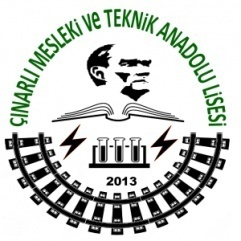 YERLEŞTİRME SONUÇLARININ İLANI
9 Haziran 2017 saat 15:00 da ilan edilecektir
Sonuçlar https://e-okul.meb.gov.tr ve Veli Bilgilendirme Sisteminden duyurulacaktır.
 
Ayrıca 8383 Mobil Bilgilendirme Servisine üye olan velilerin cep telefonlarına kısa mesaj (SMS) gönderilecektir.
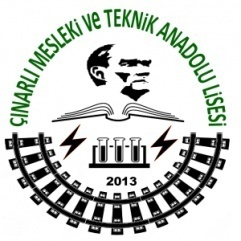 OKULUMUZDAKİ ALAN VE DALLAR
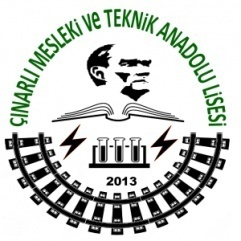 OKULUMUZDAKİ ALAN VE DALLAR
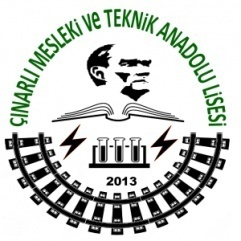 OKULUMUZDAKİ ALAN VE DALLAR
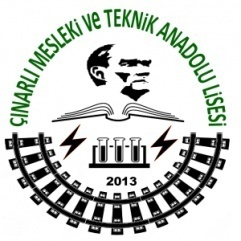 DERİNCE’DEKİ MESLEKİ VE TEKNİK ANADOLU LİSELERİ
DERİNCE MESLEKİ VETEKNİK ANADOLU LİSESİ 
(TİCARET MESLEK) YENİKENT
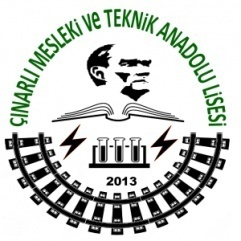 DERİNCE’DEKİ MESLEKİ VE TEKNİK ANADOLU LİSELERİ
DERİNCE ZEHRA EMİNE ÖÇGÜDER MESLEKİ VE TEKNİK ANADOLU LİSESİ
(KIZ MESLEK) YENİKENT
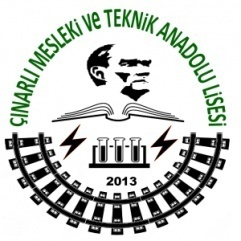 İZMİT’DEKİ MESLEKİ VE TEKNİK ANADOLU LİSELERİ
İZMİT ZÜBEYDE HANIM MESLEKİ VE TEKNİK ANADOLU LİSESİ
(KIZ MESLEK) YAHYAKAPTAN
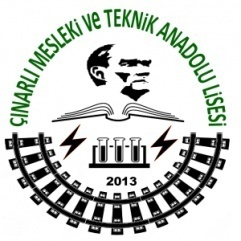 İZMİT’DEKİ MESLEKİ VE TEKNİK ANADOLU LİSELERİ
İZMİT ATATÜRK MESLEKİ VE TEKNİK ANADOLU LİSESİ
(ENDÜSTRİ MESLEK) ŞİRİNTEPE
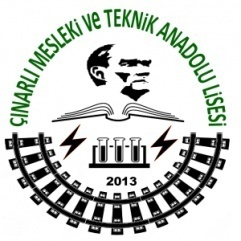 İZMİT’DEKİ MESLEKİ VE TEKNİK ANADOLU LİSELERİ
İZMİT ATATÜRK MESLEKİ VE TEKNİK ANADOLU LİSESİ
(ENDÜSTRİ MESLEK) ŞİRİNTEPE
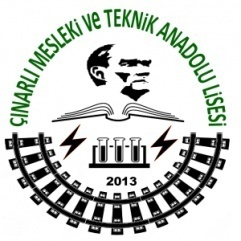 İZMİT’DEKİ MESLEKİ VE TEKNİK ANADOLU LİSELERİ
İZMİT SABANCI MESLEKİ VE TEKNİK ANADOLU LİSESİ
(ENDÜSTRİ MESLEK) ALİKAHYA
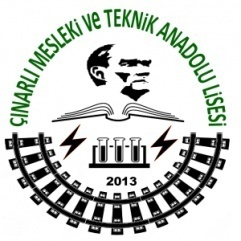 İZMİT’DEKİ MESLEKİ VE TEKNİK ANADOLU LİSELERİ
İZMİT BAŞÖĞRETMEN MESLEKİ VE TEKNİK ANADOLU LİSESİ
(TİCARET MESLEK) ALİKAHYA
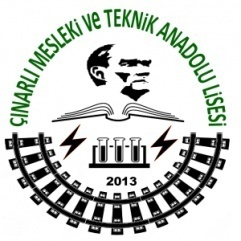 İZMİT’DEKİ MESLEKİ VE TEKNİK ANADOLU LİSELERİ
İZMİT YILDIRIM MESLEKİ VE TEKNİK ANADOLU LİSESİ
(ADALET MESLEK) GÜLTEPE
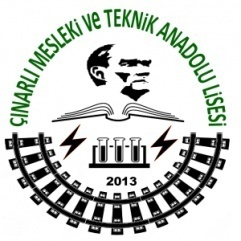 İZMİT’DEKİ MESLEKİ VE TEKNİK ANADOLU LİSELERİ
İZMİT ŞEHİT ÖĞRETMEN ERGİN KOMUT MESLEKİ VE TEKNİK ANADOLU LİSESİ
(ENDÜSTRİ MESLEK) ALİKAHYA)
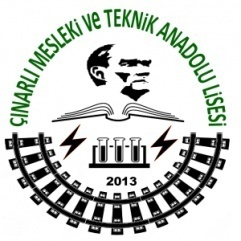 İZMİT’DEKİ MESLEKİ VE TEKNİK ANADOLU LİSELERİ
İZMİT MESLEKİ VE TEKNİK ANADOLU LİSESİ
(ENDÜSTRİ MESLEK) İZMİT MERKEZ
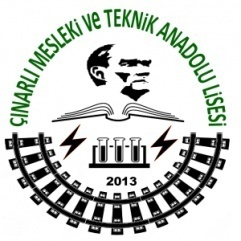 İZMİT’DEKİ MESLEKİ VE TEKNİK ANADOLU LİSELERİ
İZMİT MESLEKİ VE TEKNİK ANADOLU LİSESİ
(ENDÜSTRİ MESLEK) İZMİT MERKEZ
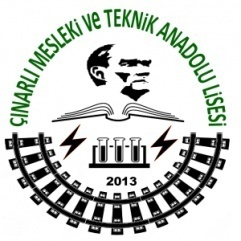 İZMİT’DEKİ MESLEKİ VE TEKNİK ANADOLU LİSELERİ
İZMİT MESLEKİ VE TEKNİK ANADOLU LİSESİ
(ENDÜSTRİ MESLEK) İZMİT MERKEZ
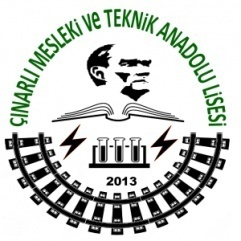 İZMİT’DEKİ MESLEKİ VE TEKNİK ANADOLU LİSELERİ
İZMİT YAHYAKAPTAN MESLEKİ VE TEKNİK ANADOLU LİSESİ
(TİCARET MESLEK)
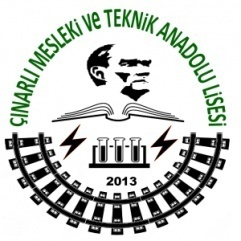 İZMİT’DEKİ MESLEKİ VE TEKNİK ANADOLU LİSELERİ
İZMİT AKÇAKOCA MESLEKİ VE TEKNİK ANADOLU LİSESİ
(TURİZM MESLEK)
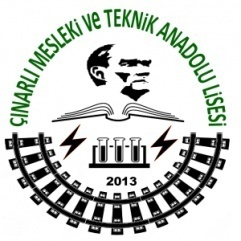 İZMİT’DEKİ MESLEKİ VE TEKNİK ANADOLU LİSELERİ
İZMİT YAVUZ MESLEKİ VE TEKNİK ANADOLU LİSESİ
(KIZ MESLEK) İZMİT MERKEZ ORDU EVİ
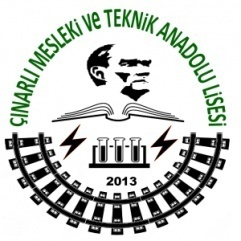 İZMİT’DEKİ MESLEKİ VE TEKNİK ANADOLU LİSELERİ
İZMİT YAVUZ MESLEKİ VE TEKNİK ANADOLU LİSESİ
(KIZ MESLEK) İZMİT MERKEZ ORDU EVİ
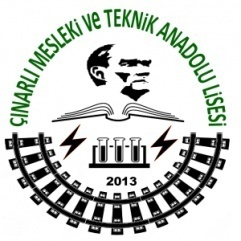 KÖRFEZ’DEKİ MESLEKİ VE TEKNİK ANADOLU LİSELERİ
KÖRFEZ ÇAMLITEPE MESLEKİ VE TEKNİK ANADOLU LİSESİ
(KIZ MESLEK)
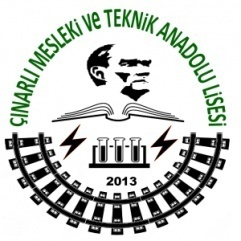 KÖRFEZ’DEKİ MESLEKİ VE TEKNİK ANADOLU LİSELERİ
KÖRFEZ MİLANGAZ HACER DEMİRÖREN ÇOK PROGRAMLI LİSESİ
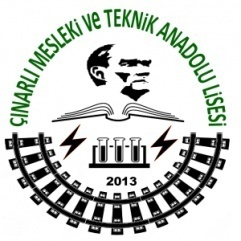 KÖRFEZ’DEKİ MESLEKİ VE TEKNİK ANADOLU LİSELERİ
KÖRFEZ HEREKE MESLEKİ VE TEKNİK ANADOLU LİSESİ
(KIZ MESLEK)
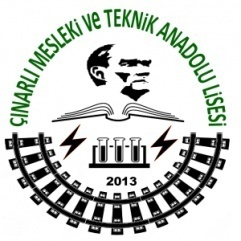 KÖRFEZ’DEKİ MESLEKİ VE TEKNİK ANADOLU LİSELERİ
KÖRFEZ YARIMCA MESLEKİ VE TEKNİK ANADOLU LİSESİ
(TİCARET MESLEK)
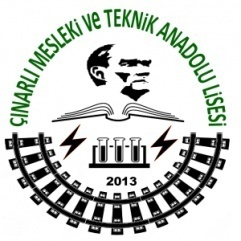 KÖRFEZ’DEKİ MESLEKİ VE TEKNİK ANADOLU LİSELERİ
KÖRFEZ MUSTAFA KEMAL MESLEKİ VE TEKNİK ANADOLU LİSESİ
(TİCARET MESLEK)
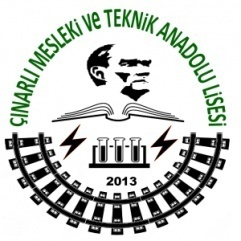 DERİNCEDEKİ MESLEKİ VE TEKNİK ANADOLU LİSELERİ
KÖRFEZ MESLEKİ VE TEKNİK ANADOLU LİSESİ
(ENDÜSTRİ MESLEK)
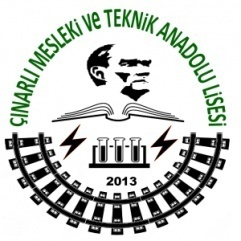 DOĞRU TERCİHLER YAPMANIZ DİLEĞİ İLE…
Ayrıntılı Bilgi İçin Rehberlik Servisine Danışınız!!!